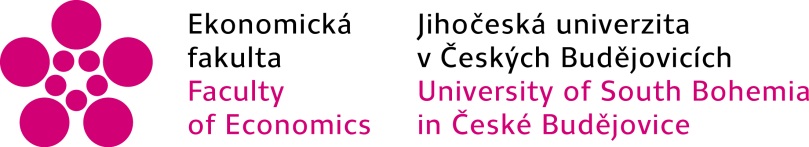 Insolvence 2018 Restrukturalizace a insolvence v číslech
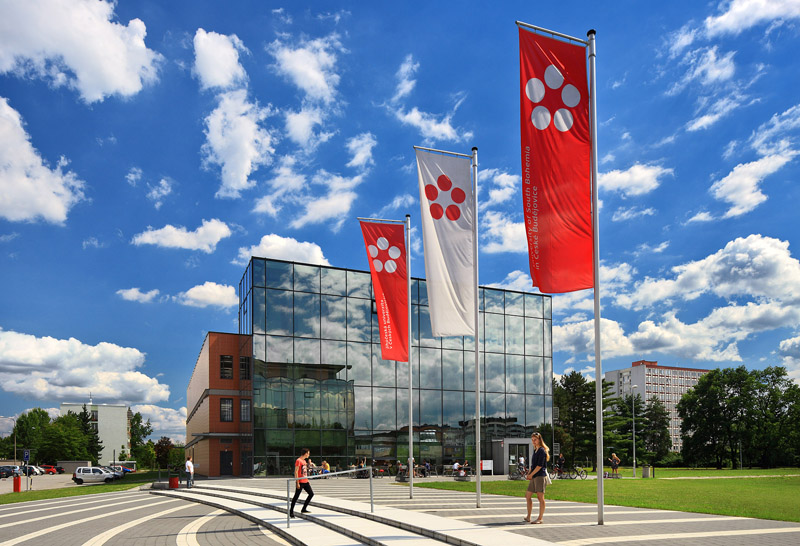 JUDr. Ing. Zdeněk Strnad, Ph.D., MPA; JUDr. Jan Kubálek; Ing. Martina Krásnická, Ph.D.; Ing. Viktor Vojtko, Ph.D.; Bc. Pavel Matička; Bc. Tomáš Čaněk
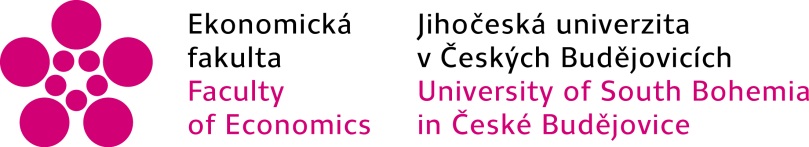 Struktura prezentace
Část 1.: Studenti x simulace insolvenčního procesu
Praktické poznatky a pocity studentů.
Část 2.: Mediální podpora
Reportáž JTV z pořadu Na kloub věci – Závěrečné simulované řízení.
Část 3.: Učitelé x studenti x simulace insolvenčního procesu
Simulace v číslech – poznatky a pocity vyučujících
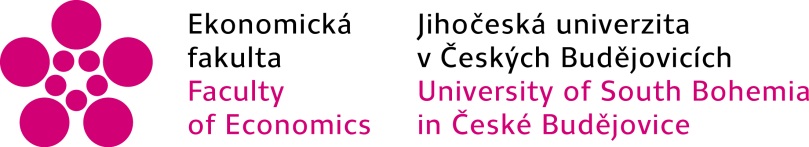 Část 1.: Studenti x simulace insolvenčního procesu
Průběh simulace insolvenčního procesu v rámci výuky na EF JU
Uvedení do problematiky    - Organizace výuky
Globální dopady výuky   - Argumentace   - Showmanship
Osobní přínos výuky   - osobnostní rozvoj
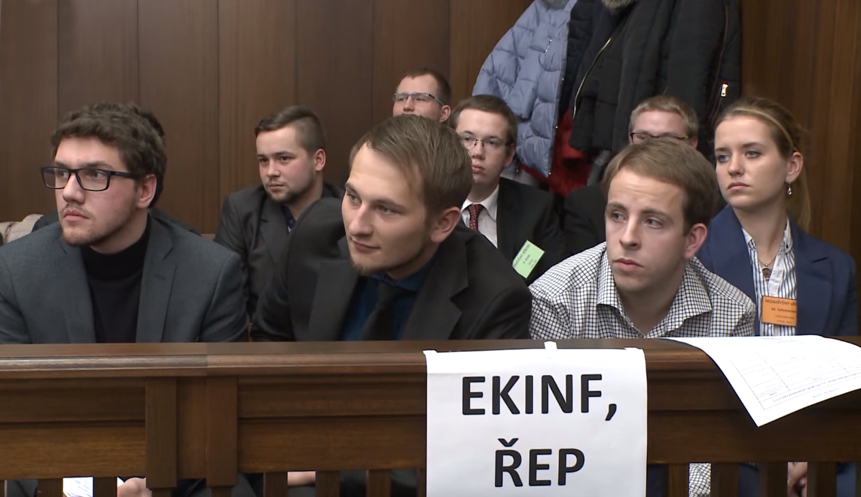 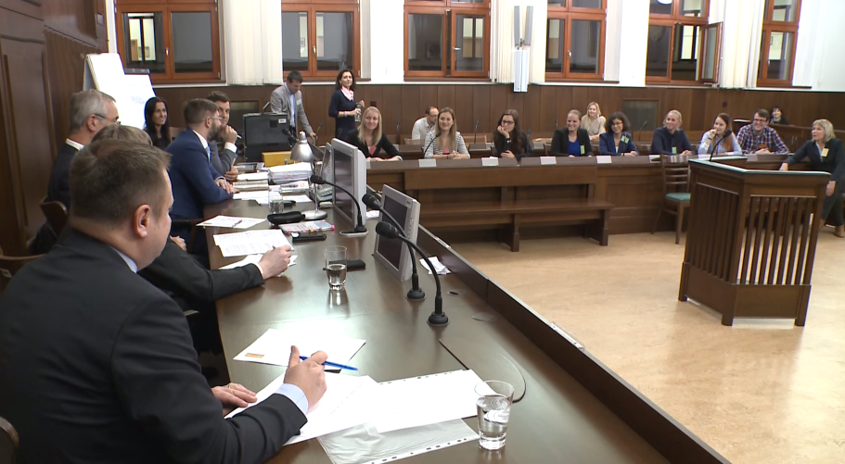 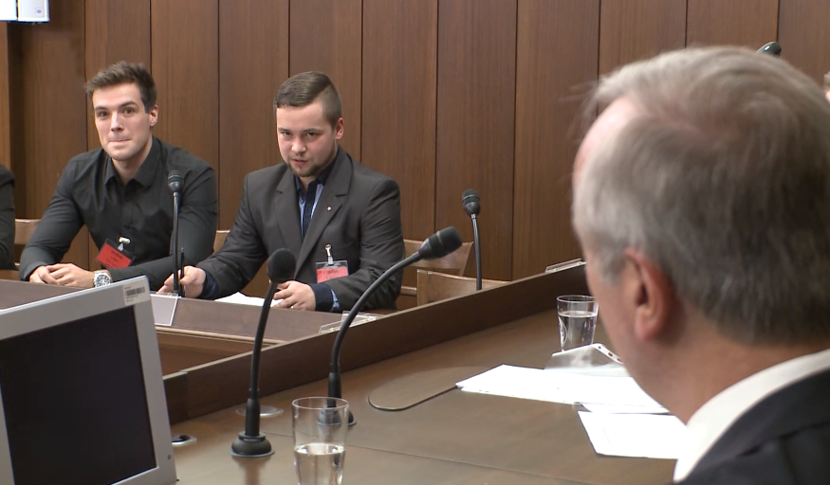 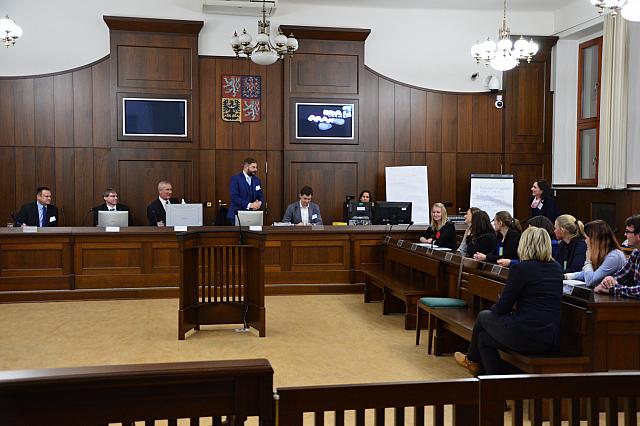 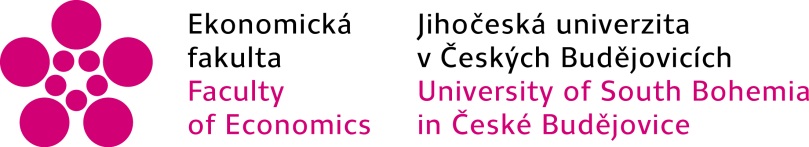 Část 1.: Studenti x simulace insolvenčního procesu
Průběh simulace insolvenčního procesu v rámci výuky na EF JU

Průběh simulace insolvenčního řízení   - Od přihlášky po rozsudek

Osvojení si měkkých dovedností   - Networking s kolegy
Výhra žádá znalosti   - Důkladná příprava
Reálný insolvenční případ: LIVE   - Proč nezanedbat insolvenci?
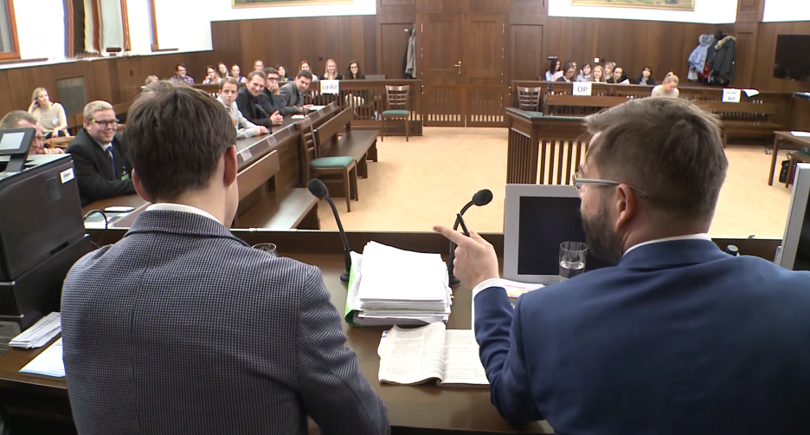 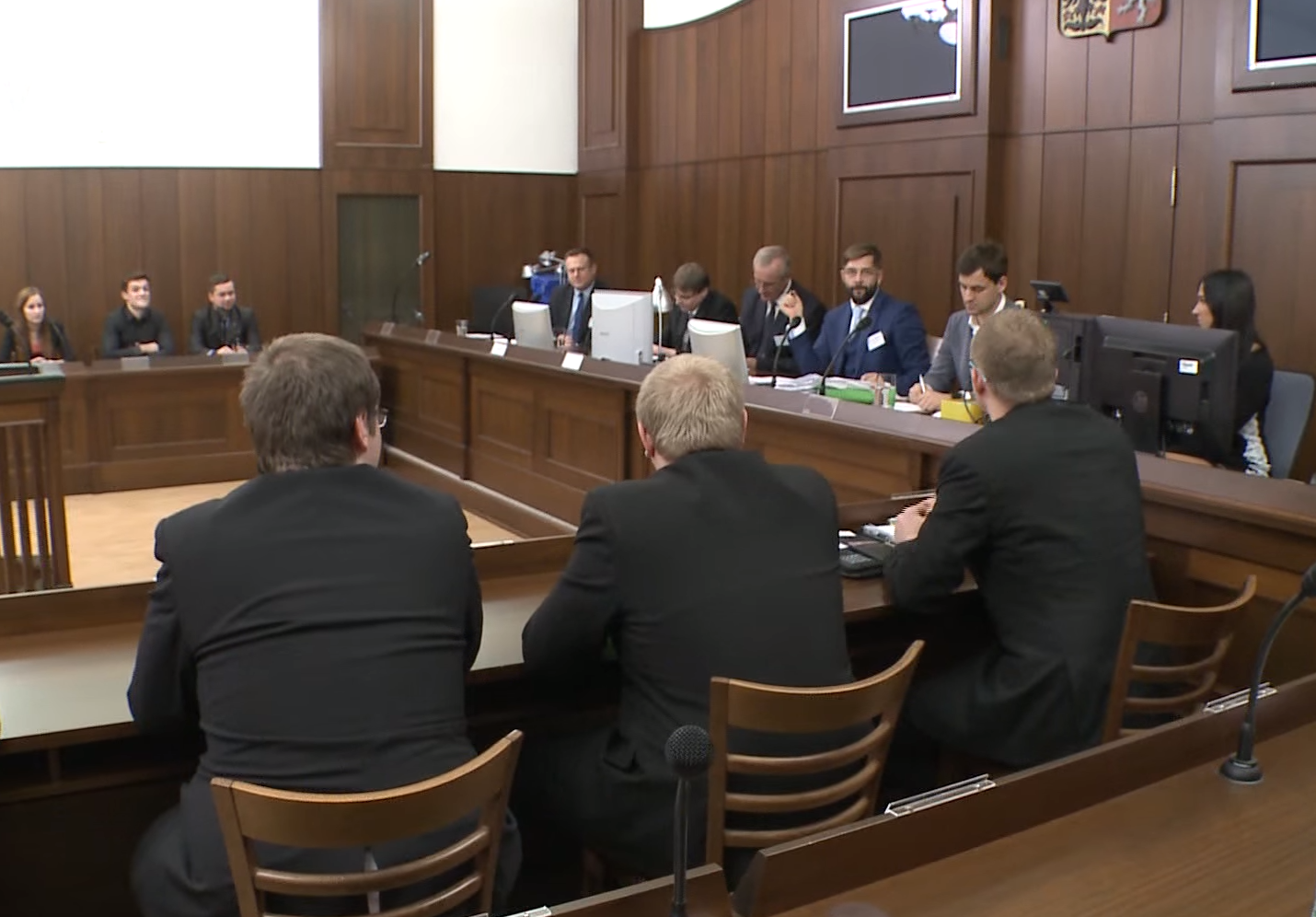 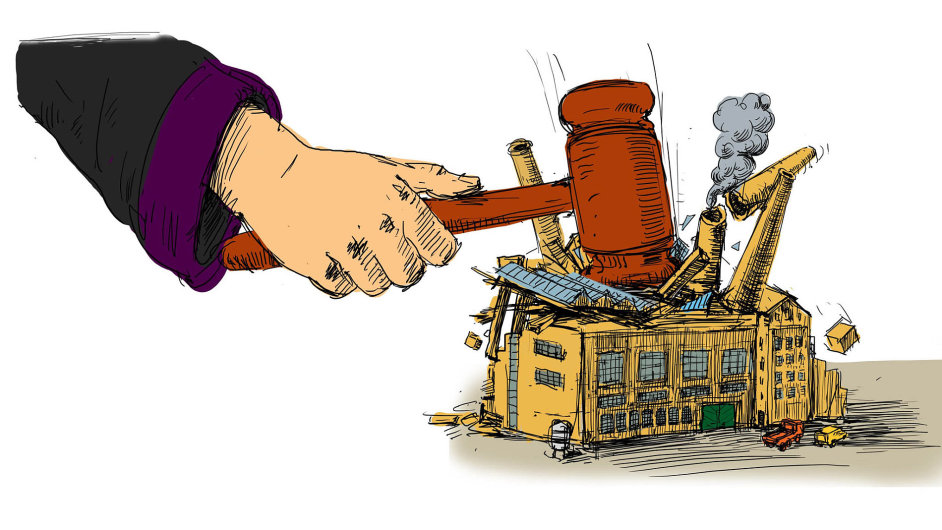 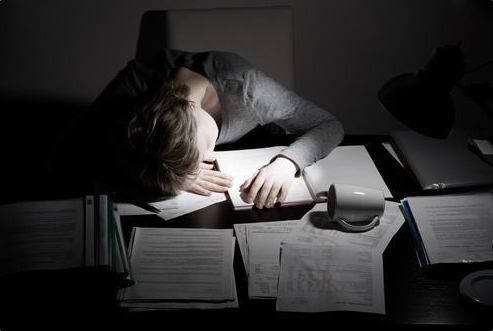 Autor: Profimedia
Část 2.: Mediální podpora
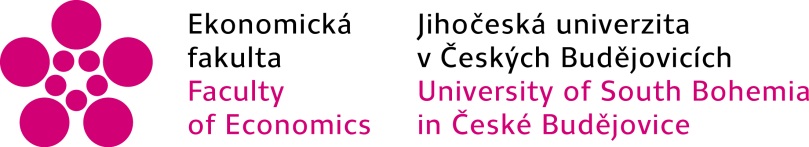 Reportáž JTV z pořadu Na kloub věci – Závěrečné simulované řízení.
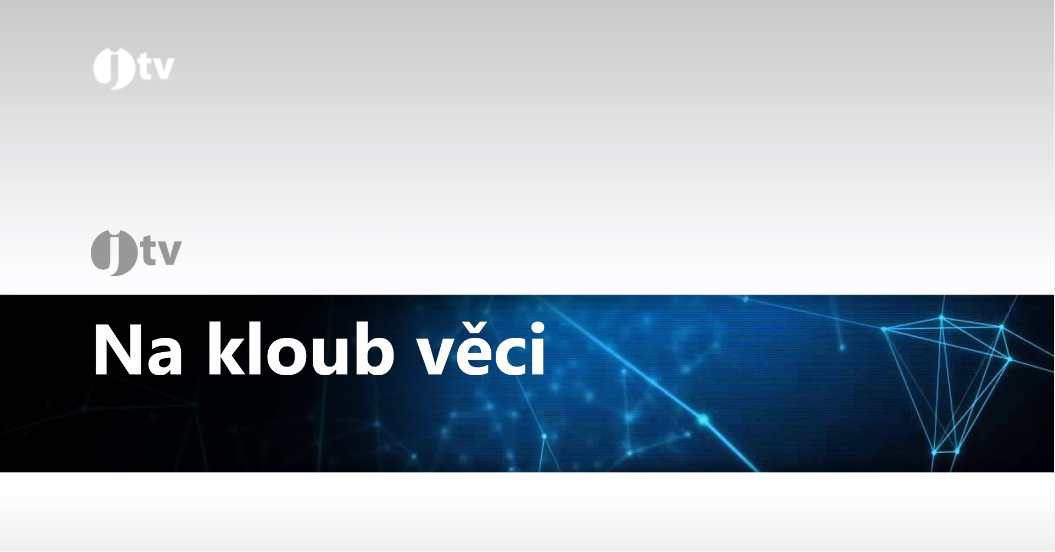 Video Placeholder
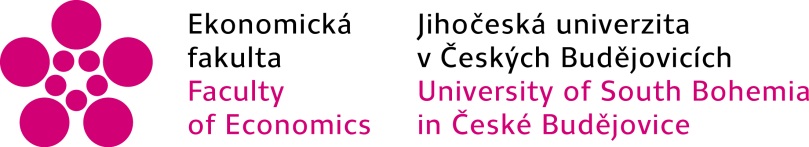 Část 3.: Pohled insolvenčního správce
Poznatky z výuky

Poznatky ze simulaceinsolvenčního procesu
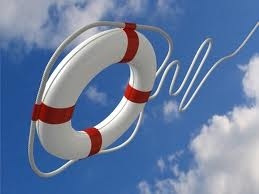 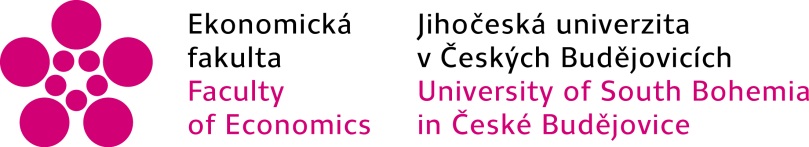 Část 3.: Učitelé x studenti x simulace insolvenčního procesu
Kvantifikace výsledků učení v kognitivní oblasti
Zajímají nás:
Dlouhodobé dopady na učení
Rozvoj dovedností (komunikace, argumentace, týmová spolupráce, porozumění „číslům“)

Krásnická, M., Vojtko, V., Strnad, Z., & Hrubý, R. (2016).  Simulation of Insolvency Proceedings Year II – Evidence of the Long Term Effect on Cognitive Learning. Acta Universitatis Agriculturae et Silviculturae Mendelianae Brunensis. 65(6): s. 1979 – 1985.
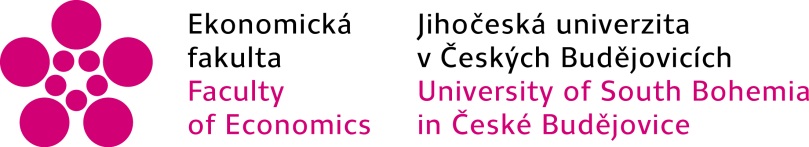 Část 3.: Učitelé x studenti x simulace insolvenčního procesu
Výzkumná metoda – experiment
Experimentální skupina (53 studentů)
tři podskupiny – dlužníci, zajištění věřitelé, nezajištění věřitelé
simulace insolvenčního řízení – obrana pozic před soudním senátem
Kontrolní skupina (30 studentů)
tradiční výuka, příprava insolvenčního návrhu a přihlášky
Test
10 ABC otázek
Leden 2016 – test 1.1
Prosinec 2016 – test 1.2
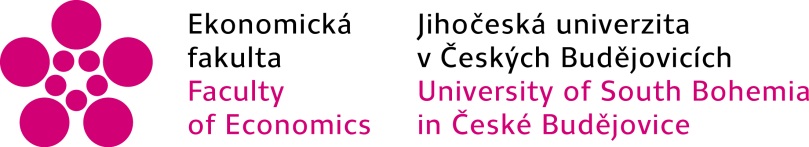 Část 3.: Učitelé x studenti x simulace insolvenčního procesu
Prokázán statisticky signifikantní rozdíl mezi experimentální a kontrolní skupinou po 11 měsících, přičemž kontrolní skupina se zhoršila → lze usuzovat na pozitivní dopad simulace na dlouhodobé učení
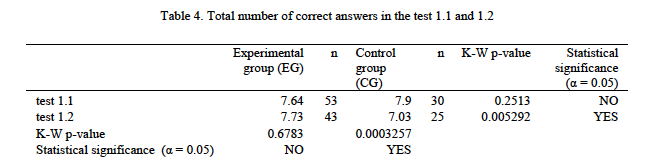 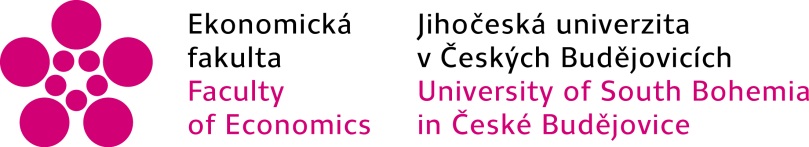 Část 3.: Učitelé x studenti x simulace insolvenčního procesu
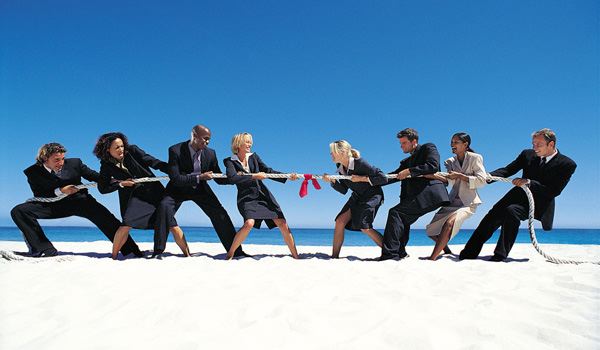 Co dál?
Další výzkum rozvoje dovedností studentů
Lepší propojení mezi ekonomickými a právními aspekty insolvence – vývoj zcela nového simulačního prostředí
Soutěž mezi studentskými týmy z různých VŠ
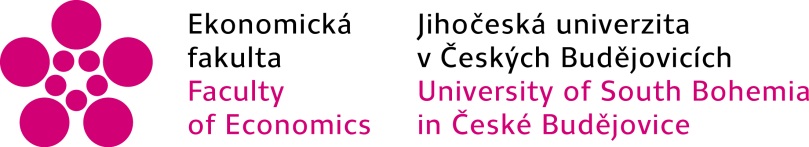 Kontakty
JUDr. Ing. Zdeněk Strnad, Ph.D., MPA zstrnad@ksoud.cbu.justice.cz
Ing. Martina KrásnickáPh.D.mkrasnicka@ef.jcu.cz
Bc. Pavel Matičkamaticp00@ef.jcu.cz


JUDr. Jan Kubálekkubalek@akkubalek.cz
Ing. Viktor Vojtko, Ph.D.vojtko@ef.jcu.cz
Bc. Tomáš Čaněkcanekt00@ef.jcu.cz
Děkujeme za pozornost